Reakční dynamika
Srážky, účinný průřez, PES
Založeno na Lecture notes od Claire Vallance
Srážky
Pružné – celková kinetická energie reaktantů se zachovává

Nepružné – část energie se při srážce přemění na vnitřní energii reaktantů (rotace, vibrace) 

Reakční (zvláštní případ nepružných) – při srážce dojde k přerušení nebo vzniku chemických vazeb
Srážky
relativní rychlost:
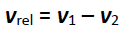 určuje energii dostupnou ve srážce a použitelnou například na překonání aktivační energie reakce
Celková kinetická energie reaktantů:
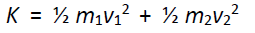 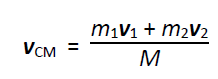 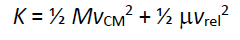 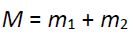 Rychlost těžiště
Redukovaná hmotnost
Srážky
Celková hybnost se během srážky zachovává:
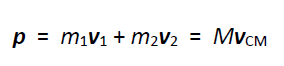 Musí se během srážky zachovávat kinetická energie spojená s těžištěm
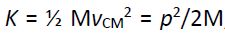 Pouze kinetická energie vyvstávající z relativní rychlosti částic je použitelná například na překonání aktivační energie reakce, vnitřní excitaci atd.
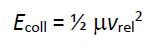 Srážková energie
Srážky
Celková energie se zachovává – před srážkou je to kinetická energie + vnitřní energie raktantů
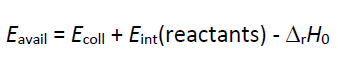 změna entalpie reakce při 0 K
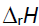 kladná pokud se při reakci spotřebovává energie (endoergická reakce)

záporná, pokud se při reakci energie uvolňuje (exoergická reakce)
Když mluvíme o jednotlivých reaktivních srážkách, používají se termíny endoergická a exoergická namísto endotermická a exotermická
Impact parameter
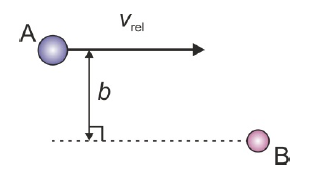 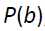 Pravděpodobnost reakce jako funkce parametru srážky se nazývá opacity function
Účinný průřez (srážkový)
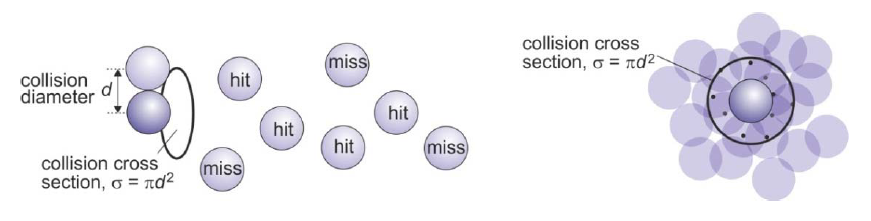 V případě přitažlivého působení mezi reaktanty mohou srážkové parametry větší než d vést ke srážce – v takovém případě bude srážkový účinný průřez větší než v případě tohoto modelu „biliárových“ koulí
Účinný průřez (reakční)
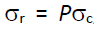 Ne každá srážka vede k reakci
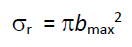 Pro tuhé koule
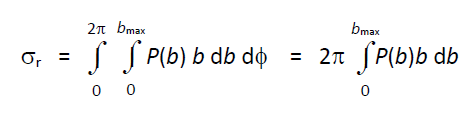 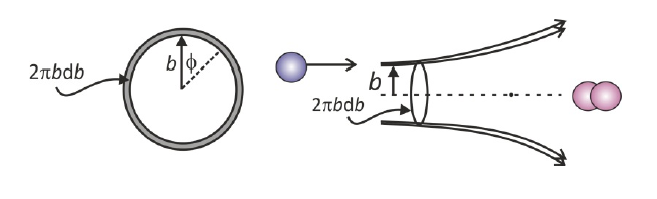 Závislost na energii srážky
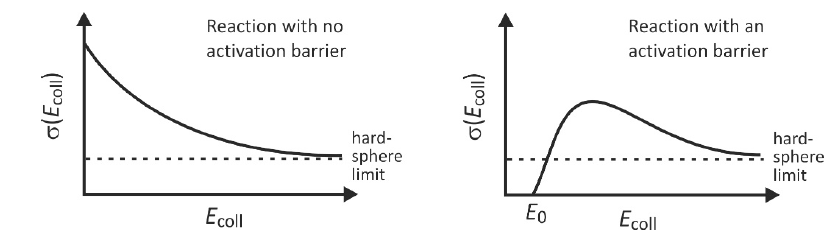 čím větší je rychlost reaktantů, tím méně času mají na vzájemné přitažlivé působení, limitem je
Často velmi malá hodnota – účinný průřez klesá s rostoucí energií
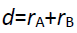 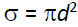 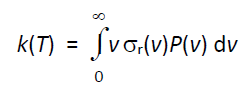 Diferenciální účinný průřez
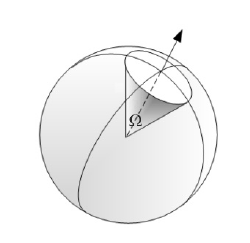 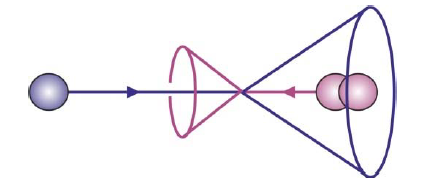 Pravděpodobnost rozptylu do daného kuželu
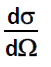 Efektivně pravděpodobnost rozptylu do daného úhlu vůči vektoru relativní rychlosti
Moment hybnosti
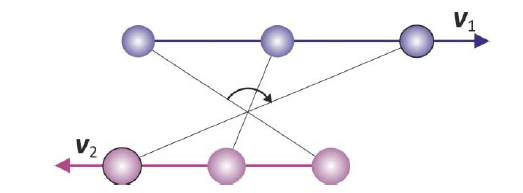 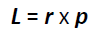 (orbitální) moment hybnosti
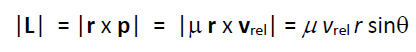 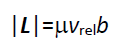 pro velké vzdálenosti b
Celkový moment hybnosti (orbitální + rotační) se během reakce zachovává
PES – Potential Energy Surface
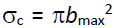 biliárové koule
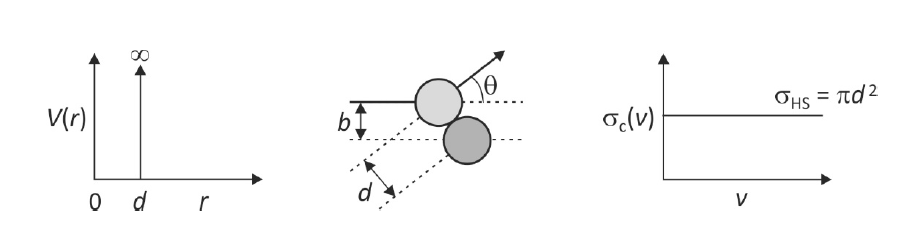 PES – Potential Energy Surface
Lenard - Jones potenciál
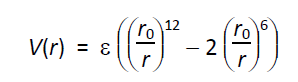 Přitažlivé působení
Repulzivní působení
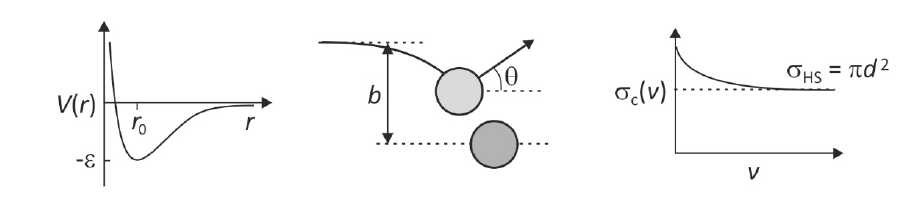 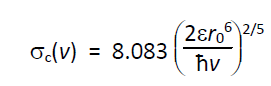 Interakce mezi atomy, molekulami a ionty
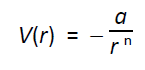 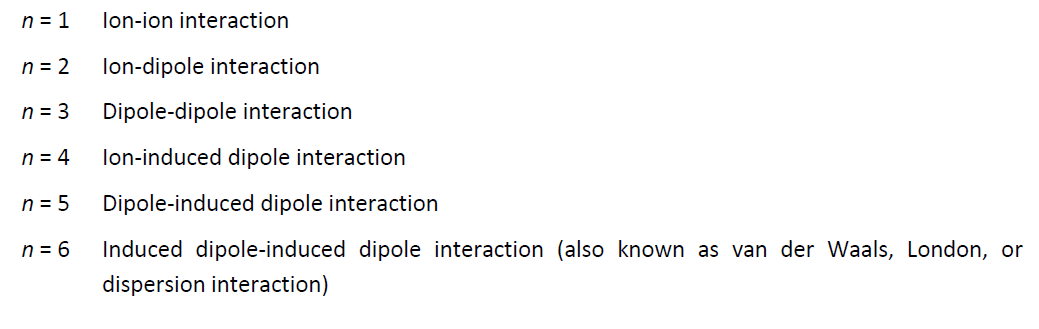 PES – polyatomické systémy
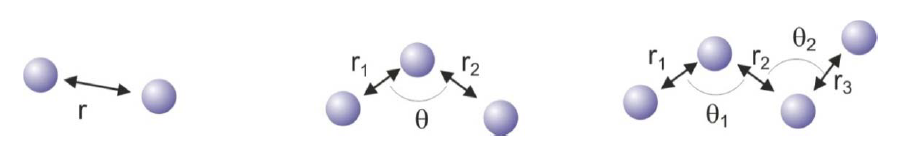 3N-6 (3N-5) souřadnic
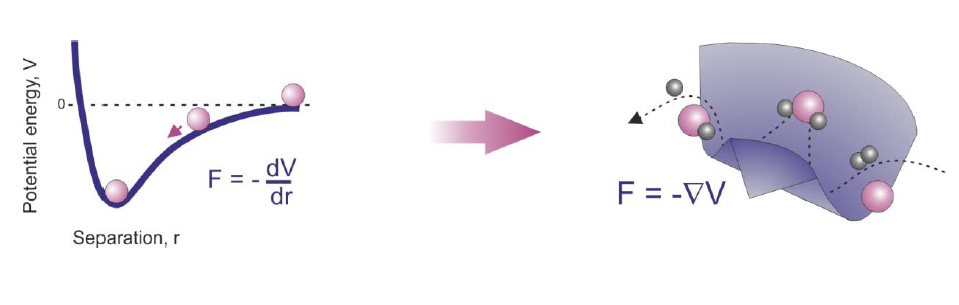 PES – polyatomické systémy
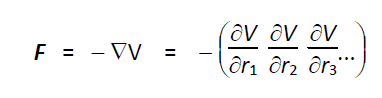 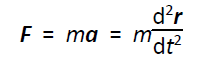 Tvar PES ovlivňuje dynamiku reakce
PES z kvantově mechanických výpočtů
PES – polyatomické systémy
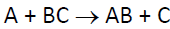 Nechť atomy leží v jedné přímce během reakce
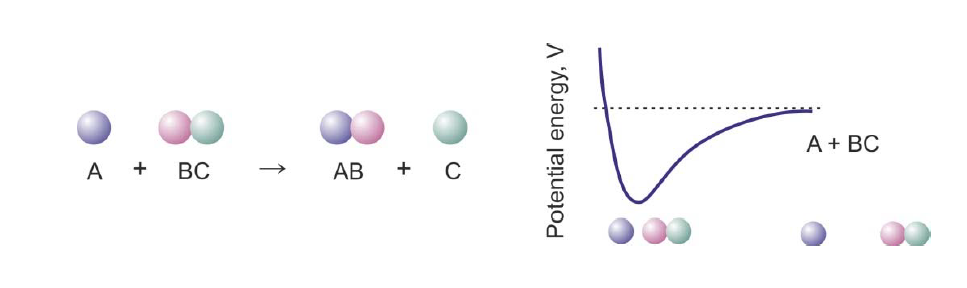 Řez                    pro fixní hodnotu
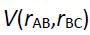 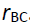 PES – polyatomické systémy
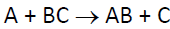 Nechť atomy leží v jedné přímce během reakce
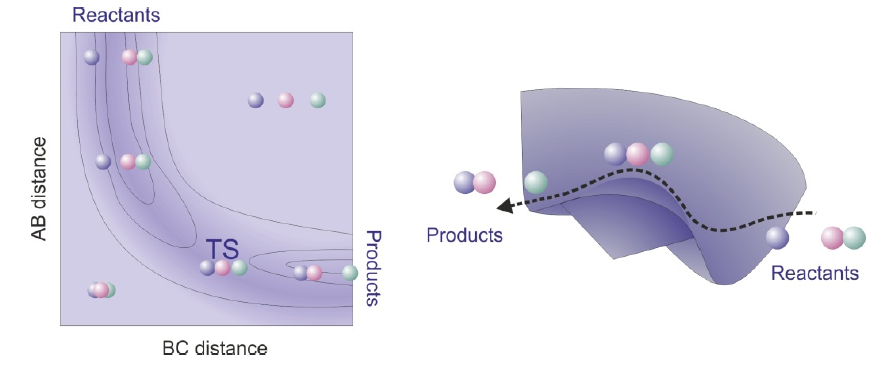 PES – polyatomické systémy
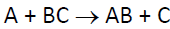 Nechť atomy leží v jedné přímce během reakce
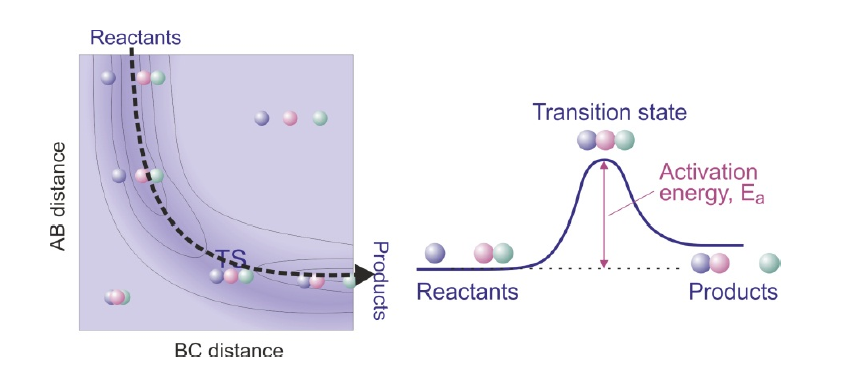 Trajektorie s nejnižší energií se nazývá reakční koordináta
PES – polyatomické systémy
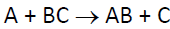 Nechť atomy leží v jedné přímce během reakce
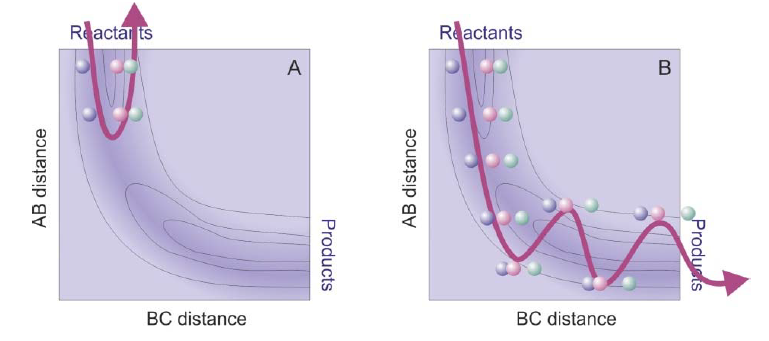 Reaktanty nemají dostatečnou kinetickou energii na překonání aktivační energie (pružná srážka)
Reaktanty mají dostatek energie k p řekonání bariéry. část energie se přemění na vibraci AB produktu
PES – polyatomické systémy
Nechť atomy leží v jedné přímce během reakce
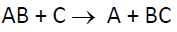 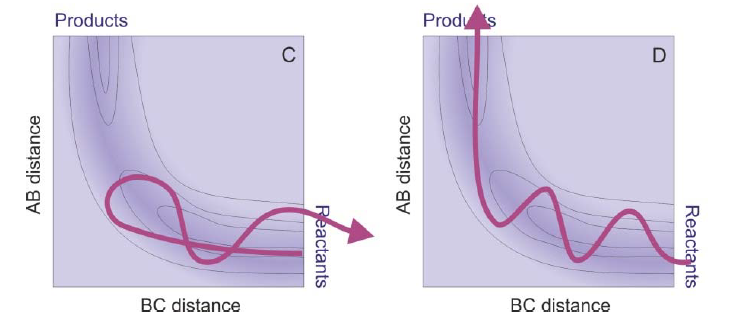 Reaktanty nepřekonají bariéru, „odrazí“ se a část jejich kinetické energie se přemění na vibrační (nepružná srážka)
Reaktanty mají kinetickou a vibrační energii, produkty nejsou vibračně excitované
PES - vlastnosti
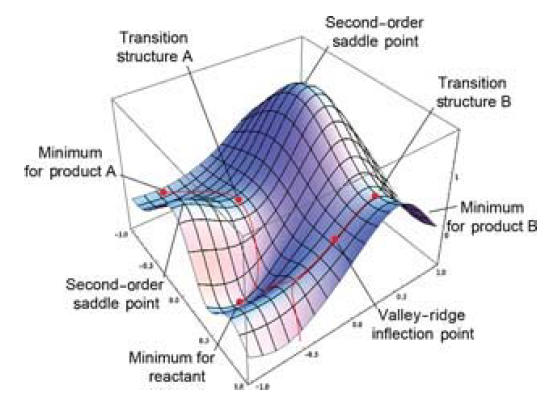 Stabilní stavy jsou minima na PES


Přechodné stavy (transition states) jsou sedlové body
PES - Příklady
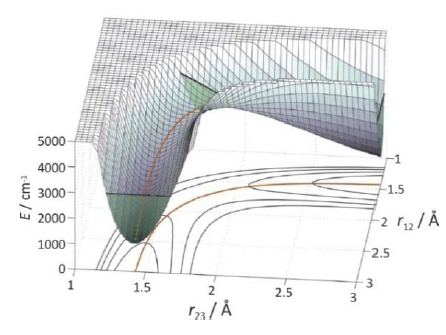 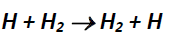 PES je symetrická, přechodový stav přesně uprostřed
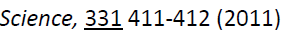 PES - Příklady
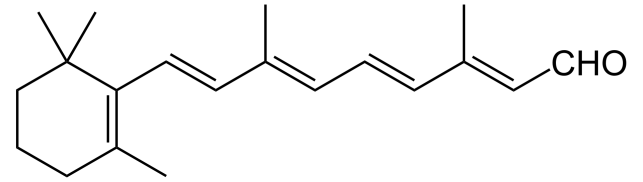 Cis – trans izomerace retinalu indukovaná dopadem fotonu
Elektronicky excitovaný stav může prodělat torzní pohyb kolem dvojné vazby – rovnovážná geometrie je kolem 90° - pak přes conical intersection projít na základní stav (trans)
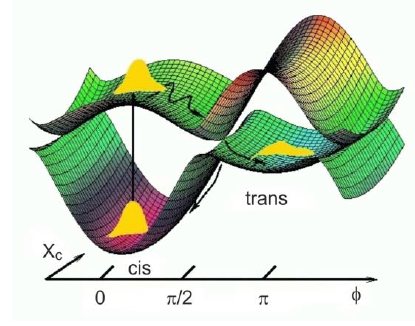 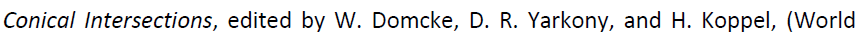 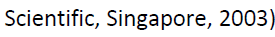 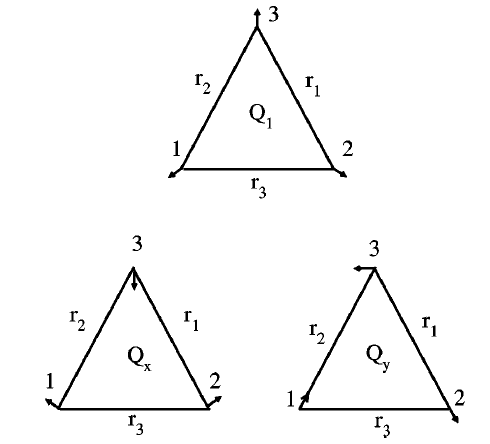 PES - Příklady
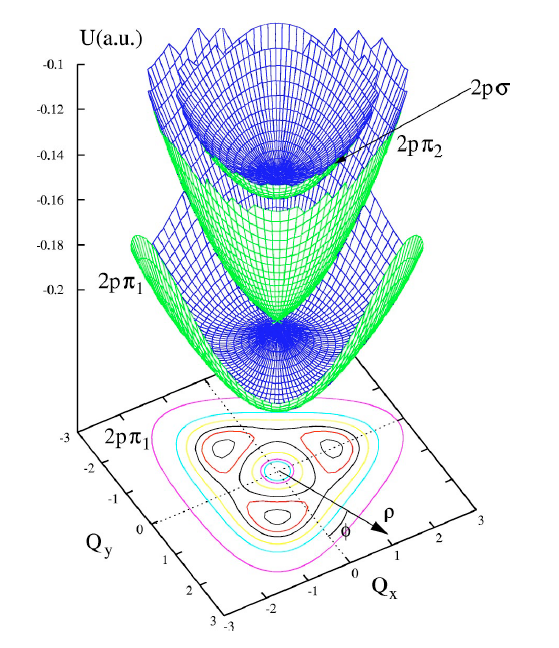 Rekombinace H3+ s elektrony
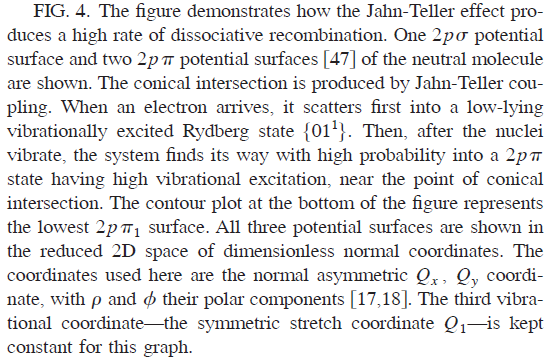 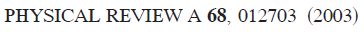 PES - Příklady
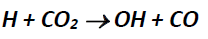 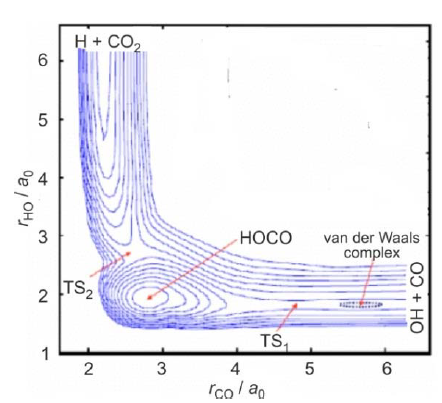 Vzniká relativně stabilní molekula HOCO. Energie kterou má systém k dispozici se může statisticky rozložit mezi různé vnitřní stupně volnosti, což vede k charakteristickému „statistickému“ rozdělení populací v reakčních produktech. Nově vzniklé („nascent“) produkty přímých reakcí mají často vysoce nestatistickou distribuci kvantových stavů.
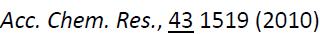 Mass weighted coordinates, skew angle
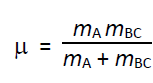 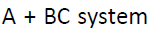 Koordináty
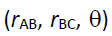 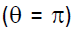 Kolineární geometrie
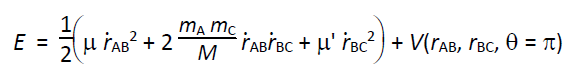 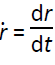 redukovaná hmotnost produktů
Není možné si proces představovat jako pohyb jedné částice hmoty μ po PES!
Mass weighted coordinates, skew angle
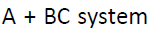 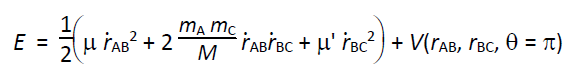 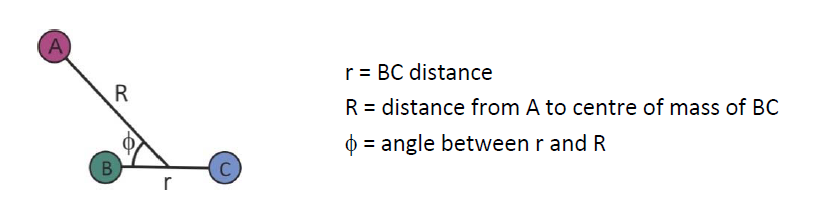 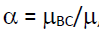 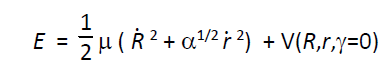 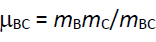 Mass weighted coordinates, skew angle
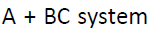 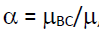 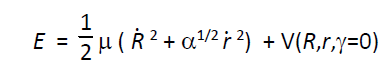 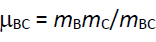 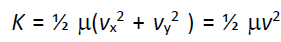 neboli částice o hmotnosti μ pohybující se po PES v mass weighted coordinates:
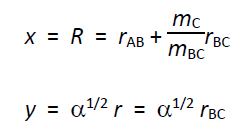 x a y jsou lineární kombinací původnich souřadnic. To je ekvivalentní obrázku, kde je PES v původních souřadnicích, které svírají úhel β (skew angle)
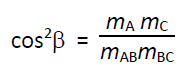 Mass weighted coordinates, skew angle
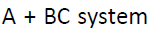 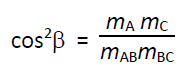 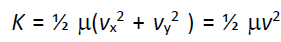 Pokud A nebo C jsou lehké atomy, cos β je malý a β je blízko 90°
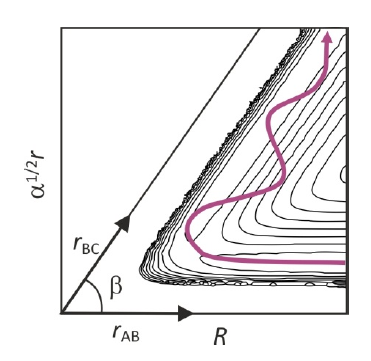 Orbitální moment hybnosti, centrifugální bariéra
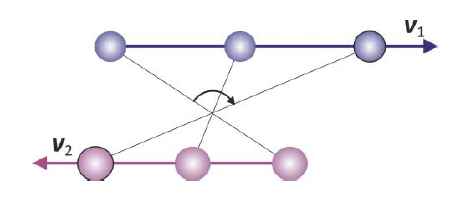 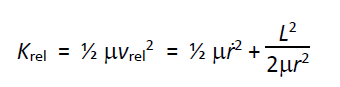 kinetická energie orbitálního pohybu – není k dispozici k překonání reakční bariéry (efektivně se sníží energie dostupná pro reakci)
část kinetické energie spojená s pohybem na přímce mezi středy částice
Orbitální moment hybnosti, centrifugální bariéra
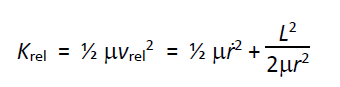 Tento člen se často přidává do potenciální energie (centrifugální bariéra)
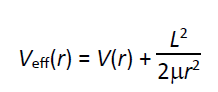 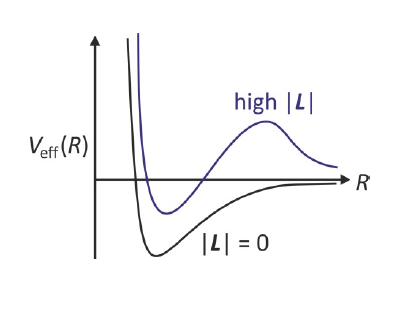 efektivní potenciál
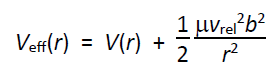 Při vyšším b, vyšší bariéra, často pak nižší účinný průřez